Title Only Slide
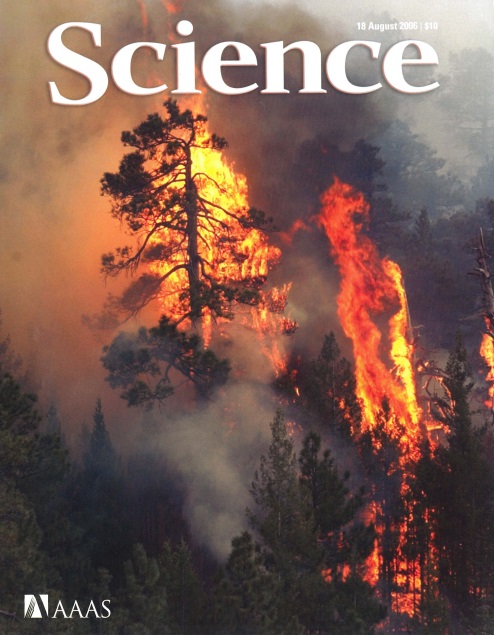 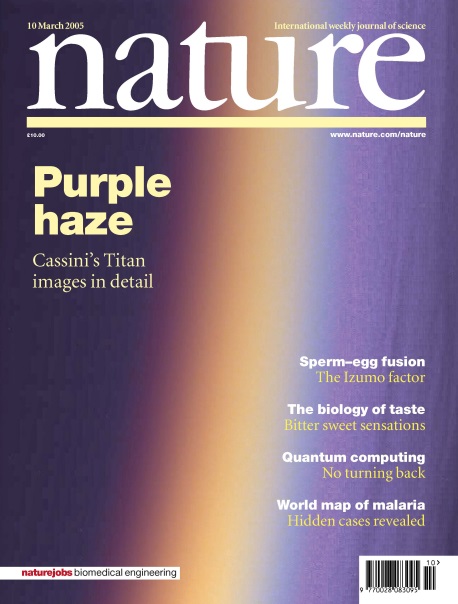 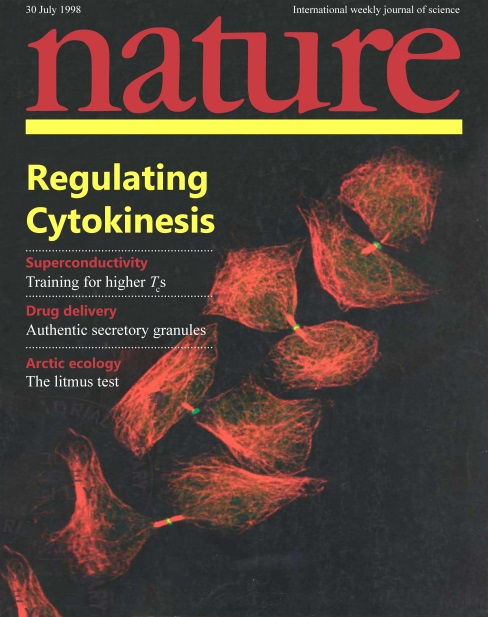 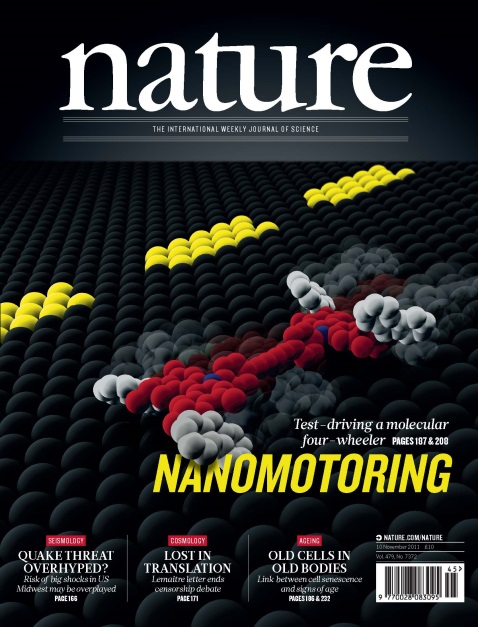 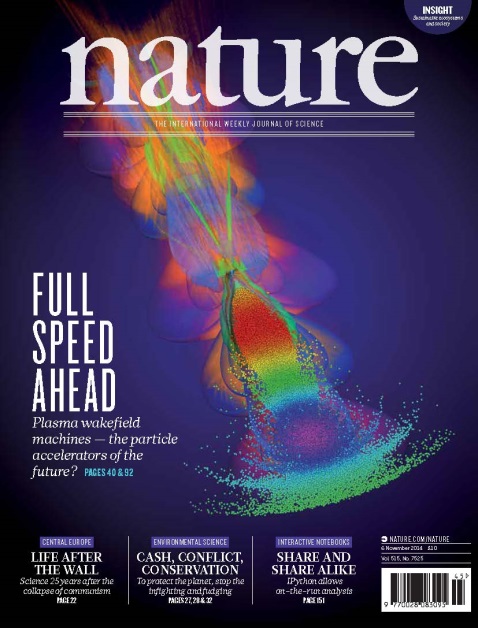 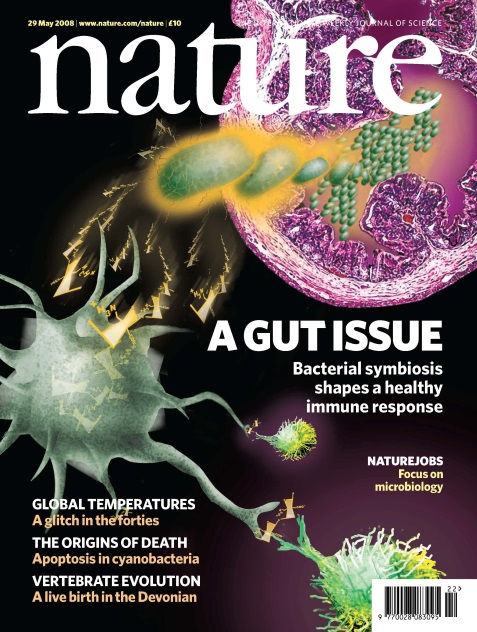 1
[Speaker Notes: This slide gives the outline of the whole talk.]